मुंशी लाल आर्य महाविद्यालय, कसबा, पूर्णियाँ। 
हिन्दी विभाग 
(सूरदास : जीवन परिचय)
( मई 2020)

                                        हरेन्द्र कुमार
                                      असिस्टेंट प्रोफेसर 
                                       हिंदी विभाग
                                                एम.एल. आर्य कॉलेज, कसबा, पूर्णियाँ।
                                             ईमेल-hkumarbhu@gmail.com
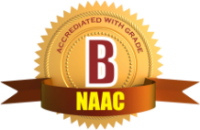 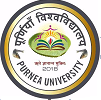 दिनांक- 20-05-2020
    
सूरदास के जन्म और मृत्यु दोनों को लेकर हिंदी साहित्य में द्वन्द हैं. इसीलिए इनके जन्म के बारे में प्रमाणिक रूप से कुछ नहीं कहा जा सकता हैं I ज्यादातर इतिहासकारों के अनुसार सूरदास का जन्म 1478 ईस्वी में रुनकता,किरोली नामक गाँव में हुआ था I सूरदास जन्मांध थे यानी जन्म के समय से ही अंधे लेकिन उनकी रचनाओं में जिस तरह से वर्णन मिलता हैं उससे उनके जन्मांध होने पर भी मतभेद हैं I
चौरासी वैष्णव की वार्ता’ के अनुसार सूरदास का जन्म रुनकता अथवा रेणु का क्षेत्र (वर्तमान जिला आगरा) में हुआ था जबकि “भावप्रकाश’ में सूरदास का जन्म स्थान सीही नामक ग्राम बताया गया हैI विद्वानों के अनुसार सूरदास का जन्म एक गरीब सारस्वत ब्राह्मण परिवार में हुआ था जो कि मथुरा और आगरा के बीच गऊघाट पर निवास करते थेIसूरदास के पिता का नाम रामदास था और वह एक गायक थे I सूरदास का बचपन गऊघाट पर ही बिता I गऊघाट पर ही उनकी भेंट श्री वल्लभाचार्य से हुई. बाद में वह इनके शिष्य बन गए. श्री वल्लभाचार्य ने पुष्टिमार्ग में दीक्षित कर कृष्ण भक्ति की ओर अग्रसर कर दिया I सूरदास और उनके गुरु वल्लभाचार्य के बारे में एक रोचक तथ्य यह भी हैं कि सूरदास और उनकी आयु में मात्र 10 दिन का अंतर था I
वल्लभाचार्य का जन्म 1534 विक्रम संवत् की वैशाख् कृष्ण एकादशी को हुआ था I इसी कारण सूरदास का जन्म 1534 विक्रम संवत् की वैशाख् शुक्ल पंचमी के समकक्ष माना जाता हैं I
बल्लभाचार्य से शिक्षा लेने के बाद सूरदास पूरी तरह कृष्ण भक्ति में लीन हो गए I सूरदास ने अपनी भक्ति को ब्रजभाषा में लिखा I सूरदास ने अपनी जितनी भी रचनाएँ की वह सभी ब्रजभाषा में की. इसी कारण सूरदास को ब्रजभाषा का महान कवि बताया गया हैंI ब्रजभाषा हिंदी साहित्य की ही एक बोली हैं जो कि भक्तिकाल में ब्रज श्रेत्र में बोली जाती थी I इसी भाषा में सूरदास के अलावा रहीम, रसखान, केशव, घनानंद, बिहारी, इत्यादि का योगदान हिंदी साहित्य में हैं I
हिंदी साहित्य में सूरदास द्वारा रचित मुख्य रूप से 5 ग्रंथों का प्रमाण मिलता हैं.
सूरसागर
यह सूरदास द्वारा रचित सबसे प्रसिद्द रचना हैं I जिसमे सूरदास के कृष्ण भक्ति से युक्त सवा लाख पदों का संग्रहण होने की बात कही जाती हैं I लेकिन वर्तमान समय में केवल सात से आठ हजार पद का अस्तित्व बचा हैं I विभिन्न-विभिन्न स्थानों पर इसकी कुल 100 से भी ज्यादा प्रतिलिपियाँ प्राप्त हुयी हैं I
सूरदास के इस ग्रन्थ में कुल 12 अध्यायों में से 11 संक्षिप्त रूप में व 10वां स्कन्ध बहुत विस्तार से मिलता हैं I इसमें भक्तिरस की प्रधानता हैं I
दशम स्कंध को भी दो भाग दशम स्कंध (पूर्वार्ध) और दशम स्कंध (उत्तरार्ध) में बांटा गया हैं I सूरसागर की जितनी भी प्रतिलिपियाँ प्राप्त हुयी हैं वह सभी 1656 से लेकर 19वीं शताब्दी के बीच तक की हैं I इन सब में सबसे प्राचीन प्रतिलिपि मिली हैं वह राजस्थान के नाथद्वारा के सरस्वती भण्डार से मिली हैं I
आधुनिक काल के प्रमुख कवि हजारी प्रसाद द्विवेदी ने सूरसागर के बारे में कहा हैं कि “काव्य गुणों की इस विशाल वनस्थली में एक अपना सहज सौन्दर्य है. वह उस रमणीय उद्यान के समान नहीं जिसका सौन्दर्य पद-पद पर माली के कृतित्व की याद दिलाता है, बल्कि उस अकृत्रिम वन-भूमि की भाँति है जिसका रचयिता रचना में घुलमिल गया है I”
सूरसारावली
सूरदास के सूरसारावली में कुल 1107 छंद हैं. इस ग्रन्थ की रचना सूरदास ने 67 वर्ष की उम्र में की थी I यह सम्पूर्ण ग्रन्थ एक “वृहद् होली” गीत के रूप में रचित है I
साहित्य-लहरी 
साहित्यलहरी सूरदास की 118 पदों की एक लघुरचना हैं I इस ग्रन्थ की सबसे खास बात यह हैं इसके अंतिम पद में सूरदास ने अपने वंशवृक्ष के बारे में बताया हैं जिसके अनुसार सूरदास का नाम “सूरजदास” हैं और वह चंदबरदाई के वंशज हैं I  चंदबरदाई वहीँ हैं जिन्होंने “पृथ्वीराज रासो” की रचना की थी. साहित्य-लहरी में श्रृंगार रस की प्रमुखता हैं I
नल-दमयन्ती
नल-दमयन्ती सूरदास की कृष्ण भक्ति से अलग एक महाभारतकालीन नल और दमयन्ती की कहानी हैं I जिसमे युधिष्ठिर जब सब कुछ जुएँ में गंवाकर वनवास करते हैं तब नल और दमयन्ती की यह कहानी ऋषि द्वारा युधिष्ठिर को सुनाई जाती हैं I
ब्याहलो
ब्याहलो सूरदास का नल-दमयन्ती की तरह अप्राप्य ग्रन्थ हैं I जो कि उनके भक्ति रस से अलग हैं I
धन्यवाद्